Гендерный мейнстриминг
Основные принципы. Методы и практики.
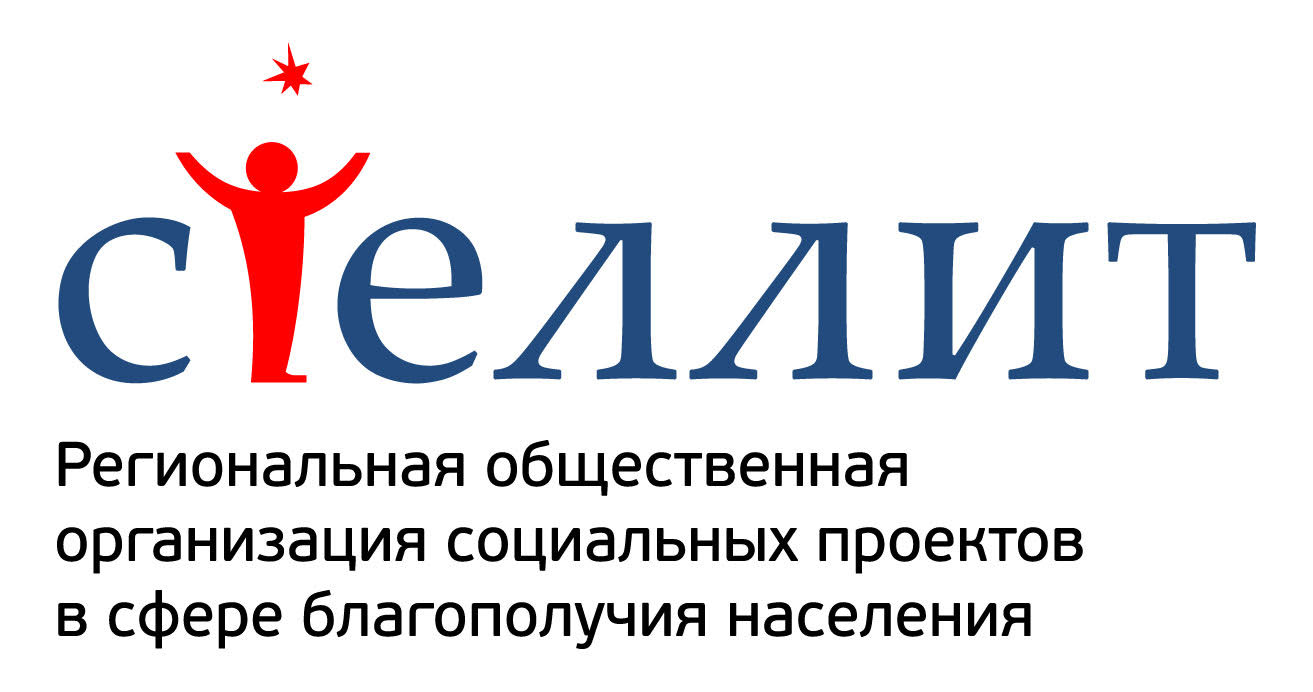 Ведущие семинара
Русакова Майя Михайловна
Директор РОО СПСБН «Стеллит»,
доцент кафедры прикладной 
и отраслевой социологии
Факультета Социологии СПбГУ
Руппель Анастасия Фридриховна
Специалист РОО СПСБН «Стеллит»
Региональная общественная организация «Стеллит» реализует свою деятельность в трех направлениях: социальные исследования, оценка и мониторинг программ, реализация профилактических программ и проведение обучающих семинаров для специалистов. 

Основные тематические направления в деятельности специалистов РОО СПСБН «Стеллит»: благополучие детей из семей, находящихся в трудной жизненной ситуации, или детских домов; профилактика сексуальной эксплуатации детей; оказание помощи жертв торговли людьми и т.п.
Гендерный мейнстриминг
Цель семинара – повышение информированности об основных принципах, методах и практиках гендерного мейнстриминга.

Задачи семинара:
Понять предпосылки и правовую базу появления гендерного мейнстриминга
Ознакомиться с ситуацией гендерного неравенства на основании результатов исследований
Изучить основные принципы и методы гендерного мейнстриминга
Выявить преимущества  и трудности при реализации принципов гендерного мейнстриминга
Ознакомиться с лучшими практиками гендерного мейнстриминга
Обсудить возможности и ограничения реализации принципов гендерного мейнстриминга  на разных организационных уровнях
Содержание семинара
Правовая база гендерного мейнстриминга
Определение гендерного мейнстриминга
Гендерное неравенство в цифрах
Принципы гендерного мейнстриминга
Методы гендерного мейнстриминга
Лучшие практики гендерного мейнстриминга
Преимущества гендерного менйстриминга
Сложности при реализации гендерного мейнстриминга
Рекомендации по внедрению политики с учетом принципов гендерного мейнстриминга в организациях
Длительность семинара: 10.00-14.00
Правовая база гендернего мейнстриминга
Концепция учета гендерной проблематики была впервые представлена на Найробийской Всемирной конференции по положению женщин в 1985 году . 
Концепция  была учреждена в качестве стратегии международной политики в области гендерного равенства на основе пекинской платформы действий, принятой на четвертой Всемирной конференции ООН по положению женщин в Пекине в 1995 году. 
Совет Министров стран Северной Европы в марте 1995 г. принял в рамках своей деятельности Программу сотрудничества стран Северной Европы в вопросах равенства между полами.
В 1995 г. Совет Европы принял решение образовать Группу специалистов по вопросу о комплексном подходе к проблеме равенства между полами.
В 1998 году Совет Европы определил гендерней мейнстриминг  следующим образом:
“Реорганизация, совершенствование, развитие и оценка политических процессов, с тем чтобы перспектива гендерного равенства была включена во все стратегии на всех уровнях и на всех этапах участниками, обычно участвующими в разработке политики.”
Гендерный мейнстриминг
Гендерный мейнстриминг  (или концепция учета гендерной преблематики) - это процесс оценки возникающих для женщин и мужчин последствий любых планируемых мер, включая законодательство, политику или программы, во всех областях и на всех уровнях. Речь идет о стратегии, благодаря которой проблемы, встающие перед женщинами и мужчинами, и накопленный ими опыт должны стать одним из неотъемлемых направлений деятельности в процессе разработки, осуществления, контроля и оценки политики и программ во всех сферах политической, экономической и общественной жизни, с тем чтобы и женщины и мужчины в равной степени пользовались плодами таких усилий и для неравенства не оставалось места. 

Цель гендерного мейнстриминга  - преодолеть негативные воздействия существующих взаимоотношений между полами и обеспечить их равенство.
Гендерное неравенство в мире в цифрах
В 18 странах муж может официально запретить жене работать, в 39 странах мальчики и девочки имеют разные права на наследство, в 49 странах отсутствуют законы, запрещающие домашнее насилие.
Несмотря на активное участие женщин в политической жизни стран, на долю женщин сегодня приходится 23,7 % мест в государственных парламентах, что пока не отвечает принципу гендерного паритета.
Немногим более половины (52 %) женщин в возрасте от 15 до 49 лет, состоящих в браке или внебрачном союзе, сами принимают решения относительно вступления в сексуальные отношения по обоюдному согласию, использования контрацептивов и получения медицинских услуг.
Гендерное неравенство в мире в цифрах
Доля женщин, имеющих права на землю, составляет лишь 13 процентов в глобальном масштабе.
Соотношение женщин, занятых вне сельскохозяйственной отрасли и получающих заработную плату, выросло с 35 процентов в 1990 году до 41% в 2015 году.
В 46 странах доля женщин хотя бы в одной палате парламента составляет 30 %.
Почти две трети стран в развивающихся регионах достигли гендерного баланса в начальном образовании только к 2015 году.
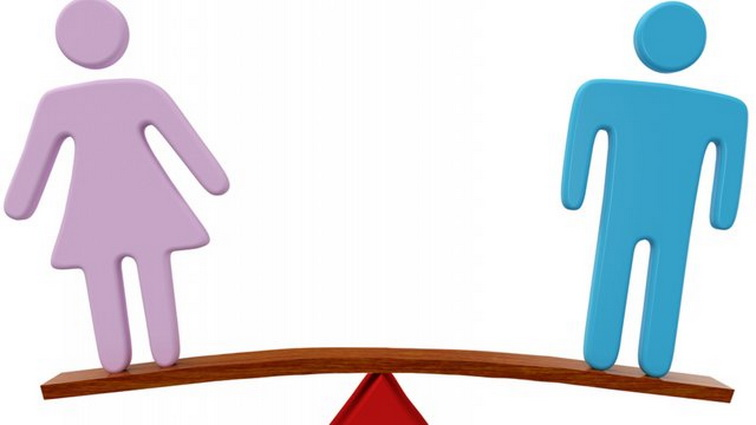 Гендерное неравенство в России в цифрах
Россия занимает 81-е место в рейтинге гендерного равенства, согласно отчету о гендерном неравенстве Международного экономического форума.
В среднем разрыв между мужчинами и женщинами в России составляет 29,4%. 
При этом неравенство по заработной плате составляет 28,8%, а по доходам в целом — на 42,1%. 
Доля женщин среди менеджеров и высокопоставленных сотрудников госорганов в России составляет 41,8%, среди членов правления компаний — 7%, среди министров — 12,9%, среди парламентариев — 15,8%.
Гендерное неравенство в России в цифрах
Четверть участников опроса  ВЦИОМ (24%) считают, что у мужчин прав работать по специальности больше.
Каждый пятый (21%) респондент полагает, что в возможности участвовать в общественной и политической жизни у мужчин прав больше, чем у женщин. 
29% респондентов считают, что у мужчин  больше прав получать зарплату в соответствии с количеством и качеством труда.
 Но при этом 92%  опрошенных респондентов говорят о равноправии мужчин и женщин в получении образования.



ГЕНДЕРНОЕ РАВЕНСТВО В РОССИИ: МГНОВЕННЫЙ СНИМОК. ВЦИОМ. 2019г.
Гендерное неравенство в России в цифрах
72% опрошенных считают, что девушкам сейчас надо больше внимания уделять семье, а карьеру и личное развитие на работе отодвинуть на второй план.

Готовы работать под руководством мужчины 56% респондентов, тогда как под руководством женщины лишь 9% респондентов.
Половина респондентов считает, что женщины должны выполнять обязанности по введению хозяйства и по воспитанию детей, тогда как такие обязанности у мужчин отметили лишь 7% опрошенных.
Принципы гендерного мейнстриминга
(Office for Gender Mainstreaming, Vienna https://www.wien.gv.at/english/administration/gendermainstreaming/principles/five-principles.html)
Методы реализации гендерного мейнстриминга
Методы и инструменты анализа:
Статистические данные
Исследования и прогнозы
Анализ соотношений между стоимостью и выгодой
Оценка эффективности программ
Технологии и методы обучения:
Курсы по подготовке
Методические пособия
Консультативные технологии и методы, предусматривающие участие в процессе:
Рабочие комитеты, комитеты управления и аналитические группы
Участие обоих полов в процессах принятия решений
Конференции и семинары
Лучшие практики. Цели устойчивого развития
Цель 5: Обеспечение гендерного равенства и расширение прав и возможностей всех женщин и девочек
Повсеместно ликвидировать все формы дискриминации в отношении всех женщин и девочек
Ликвидировать все формы насилия в отношении всех женщин и девочек
Ликвидировать все вредные виды практики, такие как детские, ранние и принудительные браки и калечащие операции на женских половых органах
Признавать и ценить неоплачиваемый труд по уходу и работу по ведению домашнего хозяйства с учетом национальных условий
Обеспечить всестороннее и реальное участие женщин и равные для них возможности для лидерства на всех уровнях принятия решений в политической, экономической и общественной жизни
Обеспечить всеобщий доступ к услугам в области охраны сексуального и репродуктивного здоровья и к реализации репродуктивных прав 
Провести реформы в целях предоставления женщинам равных прав на экономические ресурсы, а также доступа к владению и распоряжению землей и другими формами собственности, финансовым услугам, наследуемому имуществу и природным ресурсам в соответствии с национальными законами
Лучшие практики. Государственный уровень.
Решение о внедрении гендерно-ориентированного бюджетирования было принято правительством  Вены в январе 2005 года.
При расчетах бюджета учитывается, сколько пользы принесет тот или иной пункт расходов отдельно мужчинам и женщинам.
Чем НЕ является ГОБ: 
Это НЕ разделение государственных расходов поровну между мужчинами и женщинами; 
 Это НЕ отдельный бюджет для женщин; 
Это НЕ сегрегированный по половому признаку план расходов; 
Это НЕ ОБЯЗАТЕЛЬНО означает изыскание дополнительных 
расходов для женщин.
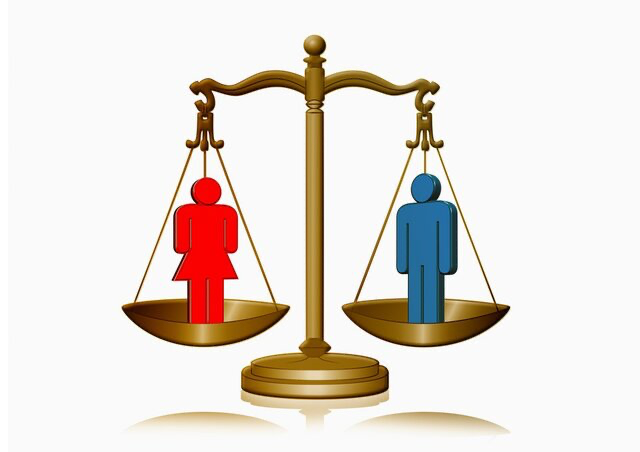 Лучшие практики. Инфраструктуру города
Безопасность парковок: чтобы предотвратить возможное насилие над женщинами на парковочных местах возле магазинов,  они должны быть ярко освещенными, входы и выходы магазинов должны быть хорошо видны, а за территорией должна внимательно следить охрана (Вена)
Женские парковки: парковки не подразумевают, что женщины водят хуже — планирование парковочных мест отталкивается от вопросов безопасности, но с учетом специфики вождения женщин парковки сделали лучше освещенными, парковочные места шире и расстояние между ними больше, расположены ближе к выходам. (Южная Корея)
Удобство тротуаров: так как большинство пешеходов- женщины, то было принято решение о необходимости переделать тротуары под потребности женщин, т.е. убрать мощеную плиту для удобства ходьбы в обуви на каблуках, уменьшить поребрики и сделать пандусы для женщин с колясками. (Германия)
Лучшие практики. Инфраструктуру города
Папуа — Новая Гвинея
Программа «Порт-Морсби — безопасный город», ООН Женщины, начиная с 2011
Проблема: рынке не безопасное место для женщин -  80% женщин подвергаются кражам и угрозам со стороны торговцев; антисанитария; различные формы насилия в отношении женщин на территории рынков.
Принятые меры:
На рынке появились удобные туалеты и душевые, обновленные прилавки, тенистые участки, а также водопровод с пригодной для питья водой.
Создана ассоциация рыночных торговцев, а чтобы предотвратить грабежи, вводится безналичная система расчетов. 
Открыты две библиотеки, где матери, вынужденные брать детей с собой на рынок, могут их оставить и спокойно заняться торговлей или покупками.
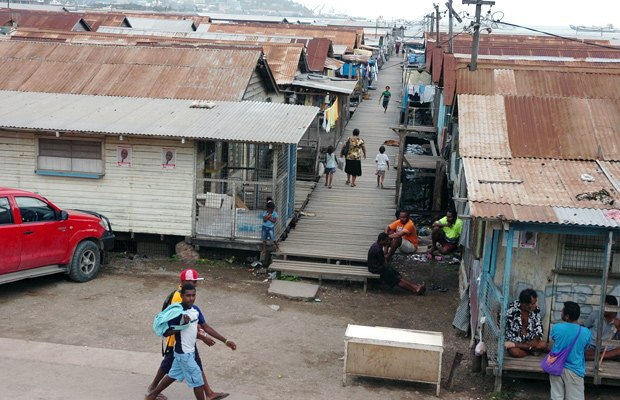 Лучшие практики. Такси.
Англия, ОАЭ, Египет, Австралия и Россия
«Женские» такси обладают специальным дизайном, а безопасность в них обеспечивает компьютерная система: она позволяет отслеживать поведение и пассажира, и водителя. 
У водителя и у пассажира есть тревожные кнопки, а местоположение такси постоянно отслеживается  при помощи GPS.
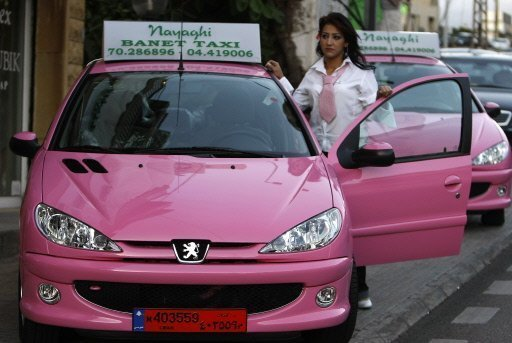 Лучшие практики. Работа.
Программа замены продавцов – мужчин  в магазинах, торгующих женскими товарами (традиционной одеждой, бельем, аксессуарами, косметикой и парфюмерией и прочим), на женщин. (ОАЭ)

Программа местных органов власти  и НКО для предоставление рабочих мест женщинам в такси. (Тайвань)
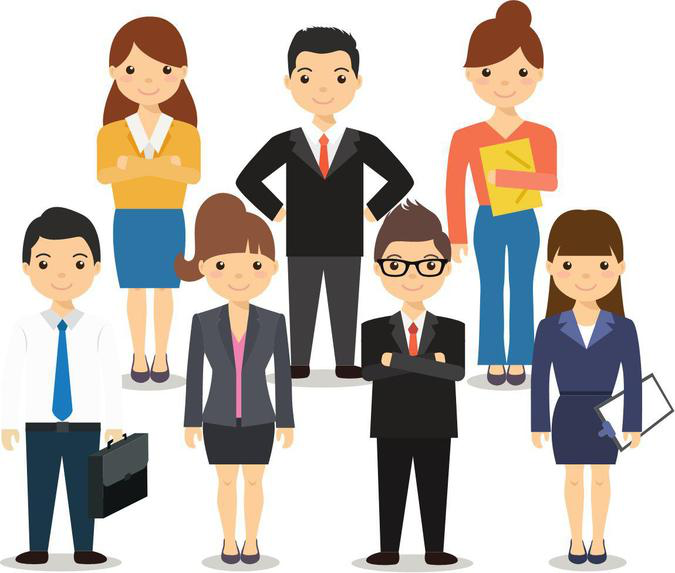 Лучшие практики. Образование.
Детские сады. В детских садах  с учетом специфики ГМ происходят изменения: больше мужчин воспитателей; смена книг с «традиционным» понятием о распределении ролей между мужчинами и женщинами на книги с новым распределением обязанностей; привлечение к участию в жизни детей не только матерей, но и родителей (Вена).
Школы. Было выявлено, что школьные площадки больше предназначены для мальчиков ( футбольное поле, оборудование для скалолазания), тогда как у девочек ограничены возможности проводить время согласно их интересам (качели, места для бесед, рукоделия). Решение – преобразование школьных площадок с учетом потребностей девочек и мальчиков. (Германия)
Лучшие практики. Высшее образование.
Проект «Гендерный мейнстриминг в высших учебных заведениях Украины».
Цель проекта – способствовать достижению гендерного равенства и реализации гендерно - чувствительных подходов в украинских ВУЗах. Предполагается, что расширение практики проведения гендерного аудита привлечет внимание к вопросу гендерного равенства в университетах и будет мотивировать администрацию реализовать политику равных прав и возможностей женщин и мужчин, которая позволяет каждой личности полноценно проявить себя в вузе независимо от пола.
Лучшие практики. Гендерный аудит в организациях.
Методология гендерного аудита Международной Организации Труда и ООН.
Гендерный аудит — это процесс, при помощи которого организация оценивает, насколько хорошо учитываются и решаются гендерные вопросы во внутренних организационных процессах и деятельности данной организации. Он содействует процессу самообучения организации методам эффективного применения на практике комплексного гендерного подхода. 
Гендерный аудит: 
определяет, насколько эффективны действующие в организации правила внедрения комплексного гендерного подхода, а также система поддержки их исполнения;
 насколько они взаимно дополняют друг друга и соблюдаются ли на практике; 
отслеживает и оценивает относительный прогресс в продвижении гендерного равенства; 
устанавливает исходные принципы и критерии; 
выявляет «узкие места» и проблемы; 
 рекомендует методы решения этих проблем и предлагает новые, более эффективные стратегии; 
 фиксирует положительный опыт в достижении гендерного равенства.
Интеграция гендерных аспектов в контроль над сектором безопасности со стороны институтов омбудсмена и национальных правозащитных институтов
Проект Организации по безопасности и сотрудничеству в Европе.
Учет различий в потребностях женщин, мужчин, девушек и юношей институтами сектора безопасности
Обеспечение представительства всех групп общества в институтах сектора безопасности 
Предупреждение и пресечение дискриминации по признаку пола, домогательств и неправомочного поведения со стороны сотрудников сектора безопасности
Обеспечение справедливости и общедоступности процедур подачи и рассмотрения жалоб, существующих в институтах омбудсменов и НПИ
Аудит интеграции гендерных аспектов в деятельность вооруженных сил Новой Зеландии
В 1998 г. Вооруженные силы Новой Зеландии (NZDF) заключили договор с Комиссией по правам человека Новой Зеландии о проведении аудита интеграции гендерных аспектов в деятельность Вооруженных сил.
Цель аудита - выявить все культурные, социальные и организационные барьеры, препятствующие продвижению женщин по службе в соответствии с их заслугами.
Методы: фокус- группы, собеседования, анализ документов.
Результаты:
создание безопасной рабочей среды для женщин; 
устранение всех барьеров, препятствующих доступу женщин и продвижению их по службе (Вооруженные силы Новой Зеландии открыли женщинам доступ ко всем военным должностям в 2000 г.);
осуществление инициатив, способствующих обеспечению баланса между работой и личной жизнью военнослужащих.
Лучшие практики. Работа НКО.
Группа НКО из Тайваня повлияли на решение правительства об реорганизации сферы образования, предоставив результаты исследования о гендерном неравенстве в образовании, экспертную помощь в планировании реформы, а также в дальнейшей ее реализации (например, разработав и реализовав специальные гендерно-ориентированные программы).

Группа украинских НКО, занимающаяся вопросами гендерного равенства, в 2013 году оказала экспертную и консультирующую поддержку Отделу по вопросам  соблюдения прав ребенка, недискриминации и гендерному равенству при разработке системы мониторинга обращения с женщинами в местах заключения и случаев насилия в семье, а также программы обучения по предупреждению и противодействию домашнему насилию для участковых милиционеров и судей.  Были также открыты центры социальных услуг для семей, детей и молодежи.
Лучшие практики. Профилактические  программы
Развитие гендерно-чувствительных подходов к методам профилактики ВИЧ среди женщин, употребляющих наркотики. 
Исследование AID US показало, что мужчины и женщины, употребляющие инъекционные наркотики, сталкиваются с различными рисками:
поведение женщин-ПИН сопряжено с большим количеством рисков инфицирования ВИЧ по сравнению с мужчинами, а само же употребление наркотиков часто сопряжено с сексуальными отношениями
по сравнению с мужчинами, женщины-ПИН выразили большую потребность в консультировании, группах поддержки, безопасном (только для женщин) пространстве, а также деятельности, которая способствовала бы тому, чтобы они чувствовали себя более вовлеченными и полезными. 
Решение: новый подход к работе с этой целевой группой включил разработку и внедрение в деятельность НКО гендерно-чувствительных политик и процедур, предоставление прямых и поддерживающих услуг по профилактике ВИЧ/ИППП, направленных непосредственно на женщин. 
Инновационный подход к предоставлению услуг женщинам-ПИН:
Аутрич-работа, сфокусированная на женщинах;
Групповая работа с волонтерами, работающими по принципу «равный–равному» 
Вторичный обмен шприцов
Краткосрочный уход за детьми
Кейс-менеджмент для женщин-ПИН 
Изменение политик и процедур предоставления услуг женщинам, употребляющим наркотики
Преимущества гендерного мейнстриминга
Подход учета гендерного равенства:
помещает людей обоих полов в глубь процесса формирования политики и деятельности организации
ведет к улучшению управленческой работы организации 
касается как женщин, так и мужчин и в полной мере задействует все человеческие ресурсы
делает заметными в общем ходе развития общества вопросы, касающиеся равенства между женщинами и мужчинами.
учитывает различия в интересах и манерах поведения, присущих женщинам и мужчинам.
Сложности при реализации гендерного мейнстриминга
Неправильная  принятая концепция комплексного подхода и его взаимоотношений с действующими видами политики в области защиты равенства между полами. 
Необходимость определить более широкое понятие равенства полов.
Необходимость при внедрении гендерного мейнстриминга учета изменений на уровне процедур: формулирование политических ориентиров, культурные перемены в рамках организаций или введение новых векторов в сфере информации, консалтинга, управления.
Отсутствие подходящих инструментов и технологий.
Недостаточное количество знаний в области равенства полов.
Отсутствие гарантии реального исполнения концепции равенства полов.
Рекомендации по внедрению принципов гендерного мейнстриминга
Создание локального документа на уровне организации, в котором будут содержаться основные положения внедрения принципов ГМ в деятельность организации
Необходимо учитывать потребности, условия жизни, интересы, специфику работы и женщин, и мужчин
Внедрение данного документа позволит организовать эффективную работу организации
Программы, проекты и исследования, реализованные на основе принципов ГМ будут иметь наибольший эффект для целевой группы
Принципы и основные положения должны быть написаны понятным для всех сотрудников языком и учитываться в любых обстоятельствах
Лучшие практики. Политики организаций.
Гендерная политика ВОЗ.
Цель гендерной политики  - содействие достижению более высокого уровня здоровья как для женщин, так и для мужчин, путем проведения исследований и осуществления стратегий и программ, в которых должное внимание уделяется гендерной проблематике, а также в содействии справедливости и равноправию в отношениях между женщинами и мужчинами.
Политика обеспечения безопасности детей РОО СПСБН «Стеллит».
Политика обеспечения безопасности и защиты детей АНО «Упсала-Цирк»
Спасибо за внимание!
Русакова Майя Михайловна
Директор РОО СПСБН «Стеллит»,
доцент кафедры прикладной 
и отраслевой социологии
Факультета Социологии СПбГУ

maia@ngostellit.ru



Руппель Анастасия Фридриховна
Специалист РОО СПСБН «Стеллит»

anastasija.ruppel@gmail.com